StrategicOrientations on
Water and Climate Change
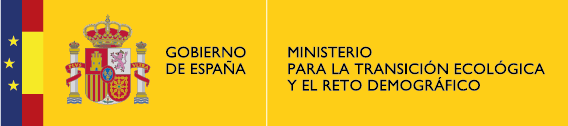 July 2022
Need and objectives
Article 19.2 of Law 7/2021, of May 20, on climate change and energy transition, states the need to develop a Water Strategy for the Ecological Transition.
Goals
Define the guidelines and measures that should be considered in the planning and management of water in our country

Adapt the existing water management system to the impacts of climate change by increasing the system’s resilience
The 2030 Agenda :
How to ensure water security ,
Achieve the environmental objectives linked to water 
c) Promote the social aspects of sustainable development .
Adaptation to climate change
The Mediterranean region is especially sensitive to the impacts of climate change (IPPC, 2021).
There is a high probability of a decline in water resources, more pronounced in the arid and semi-arid areas of our country.
Scenario : less available water, with more flood and drought episodes.
The water management system must be endowed with adequate resilience:
Demand management
Efficient use of the resource
Integration of non-conventional water resources: reuse and desalination
Environmental recovery of water masses
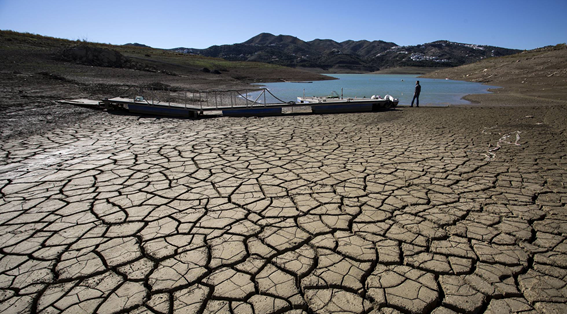 Water Policies and Strategies’ Framework
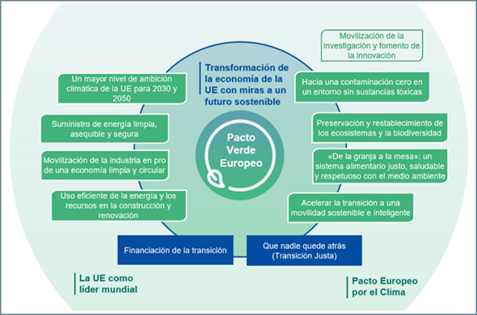 European Green Deal

EU Biodiversity Strategy 2030

UN 2030 Agenda for Sustainable Development

Spanish Circular Economy Strategy

National Plan for Adaptation to Climate Change 2021-2030
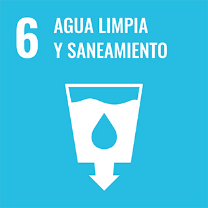 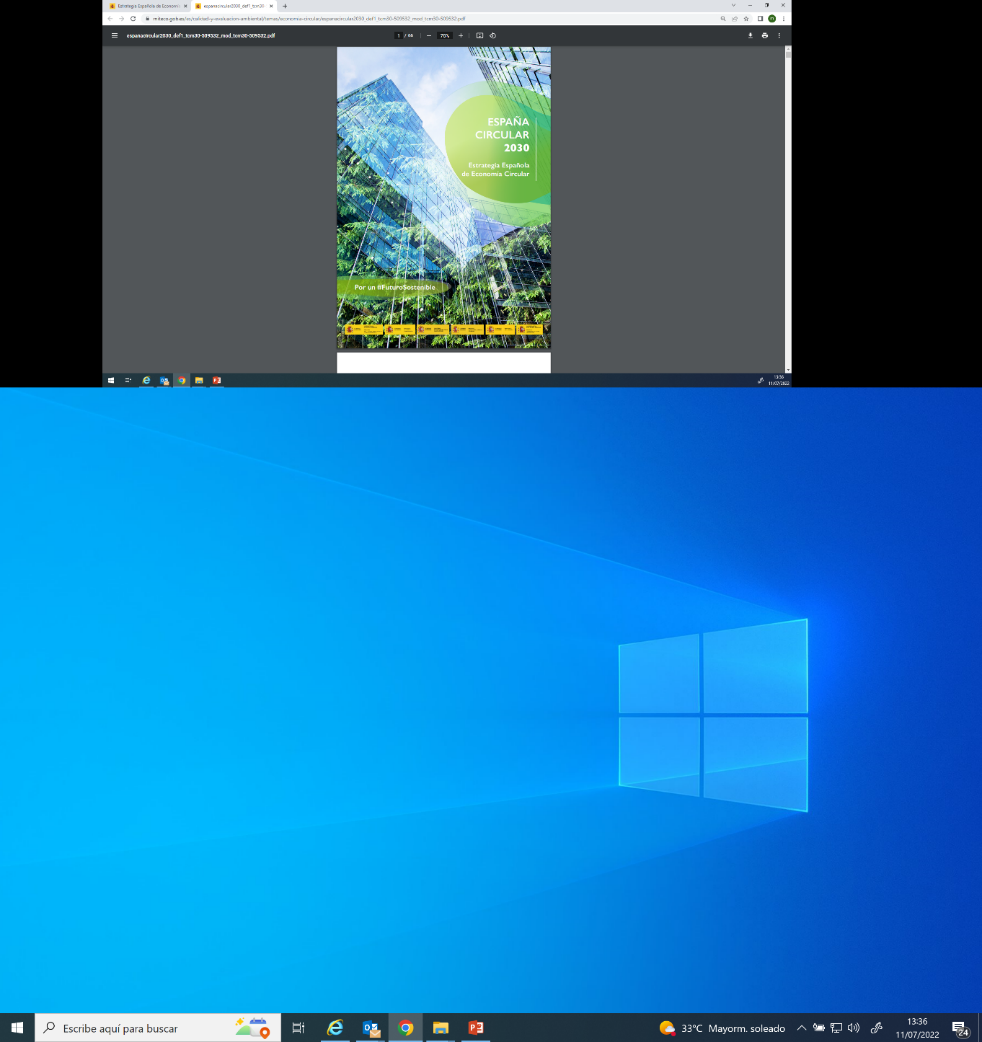 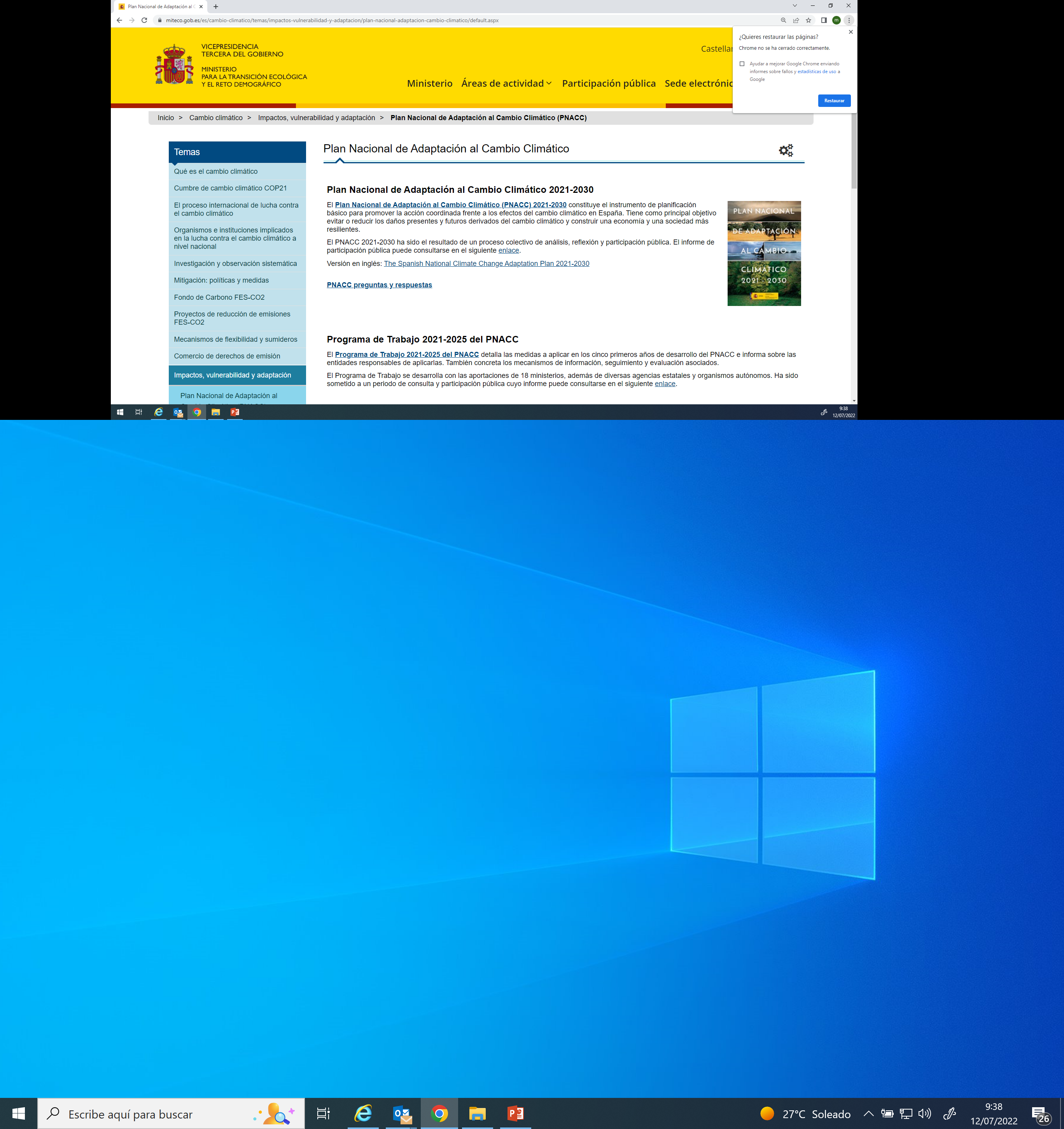 Spain’s challenges in water management to address climate change
Fragile balance between available resources and water demands, aggravated by climate change.
Highest water exploitation indices in Europe. More frequent droughts.
Almost 500 urban agglomerations do not comply with EU requirements regarding wastewater treatment.
New obligations derived from the Review of Directive 91/271/EEC on the treatment of urban wastewater.
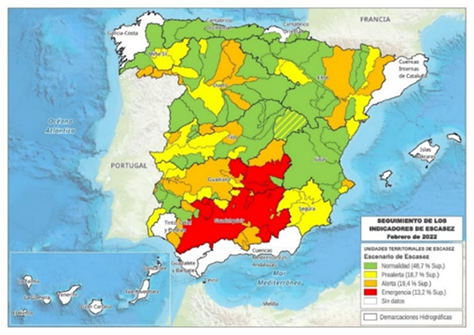 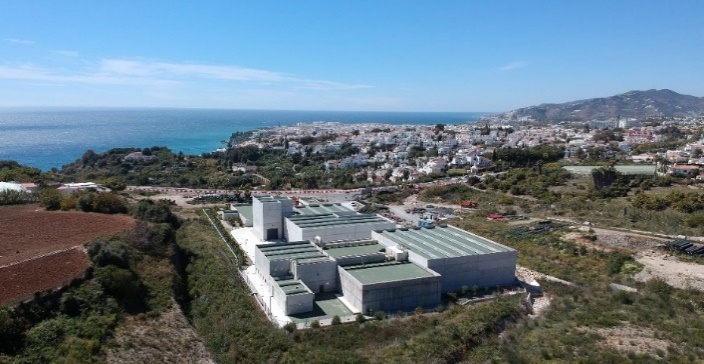 Challenges in water management to face climate change
Environmental recovery of groundwater masses.
Overexploitation of aquifers due to intensive use
Diffuse contamination by nitrates

Presence of pesticides in the water.

Hydromorphological alterations of rivers. Loss of biodiversity and ecosystem’s services.
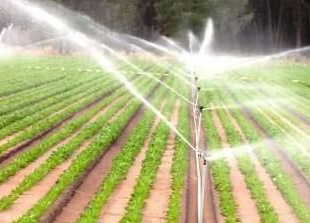 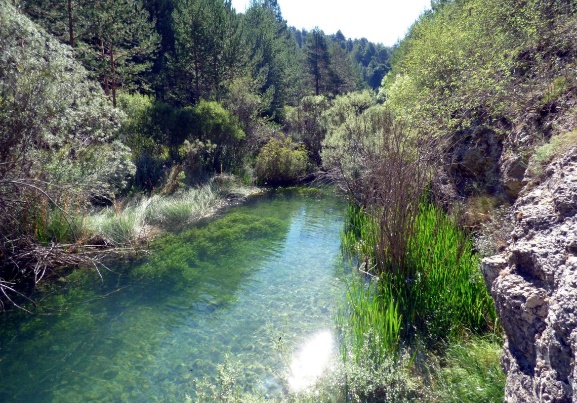 Lines of action to address the challenges
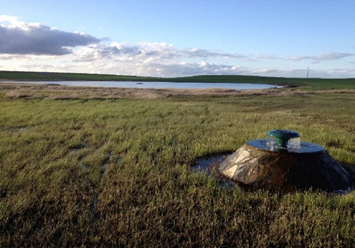 Transpose regulatory framework and EU policies.
Hydrological Planning in a context of adaptation to climate change.
Recover, restore and protect rivers, lakes, aquifers and wetlands.
Increase water security.
Advance in sanitation and water treatment.
Fight against diffuse pollution.
Advance in flood risk management.
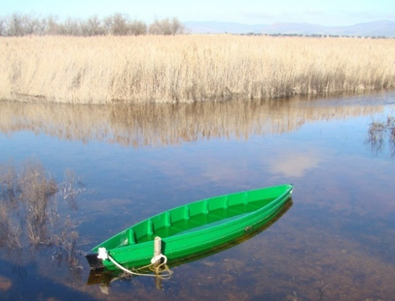 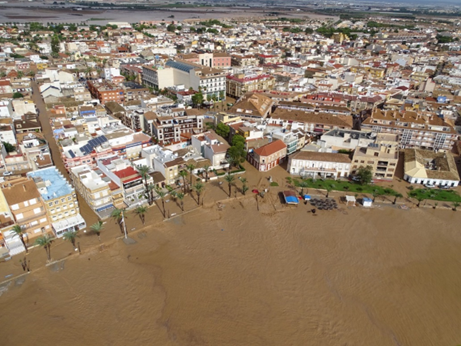 Lines of action to address the challenges
Advance in drought risk management.
Innovate, research and apply new technologies. Digitization.
Promote sustainable economic activities.
Strengthen financing.
Build a transparent, equitable and participatory water governance model.
Promote the international water agenda.
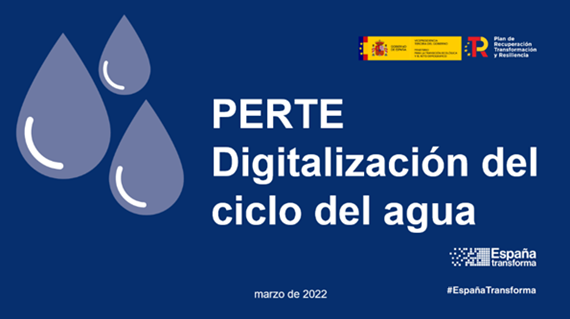 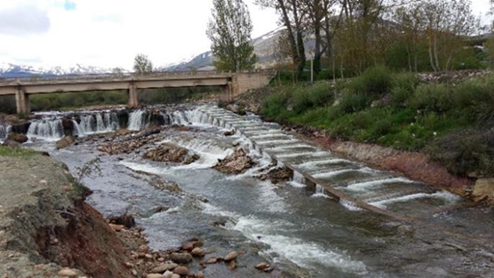 Instruments of the Strategy
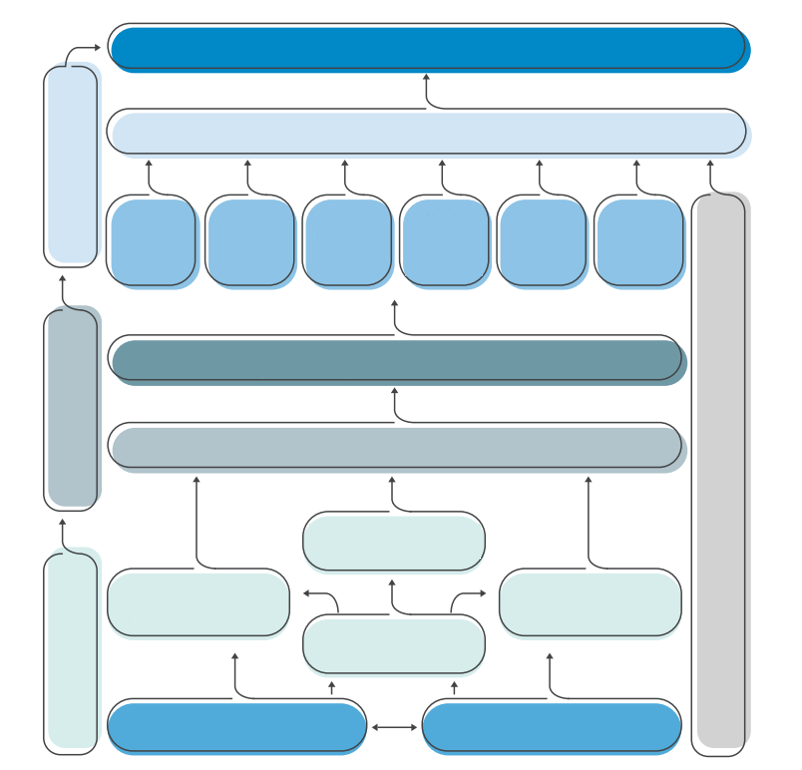 Achievement of environmental objectives and water security
Hydrological plans and programs of actions
Planning assets
RiverRestorationStrategy
WetlandRecoveryPlan
Wastewatertreatment and Reuse Plan
Special Drought Plans
Flood risk management plans
GroundwaterAction Plan
Transparency and public participation Strategy
Compliance: quality focused on the citizen
Strategy assets
Adequacy of the legal and governance framework
Promote the international agenda on water
Climate Change Adaptation2021-2030 National Plan
Financing and cost recovery
Strategy
Technology: digitization
 innovation
Alignment with European Green Deal
Support Assets
Capacity Development
Reinforcement of human capital
Main Instruments of the Strategy (I)
Main Instruments of the Strategy (II)
Main Instruments of the Strategy (III)
Main Instruments of the Strategy (III)
Digital versions available
Executive summary
Full document
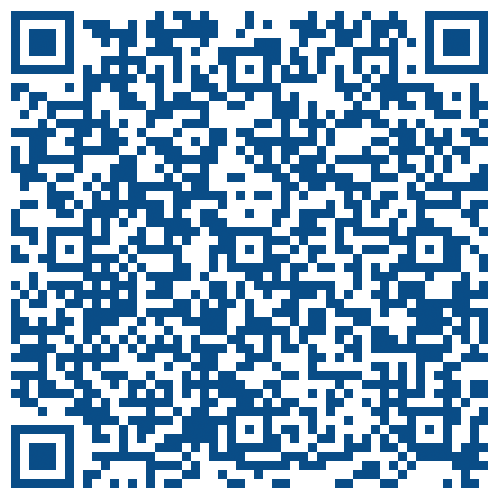 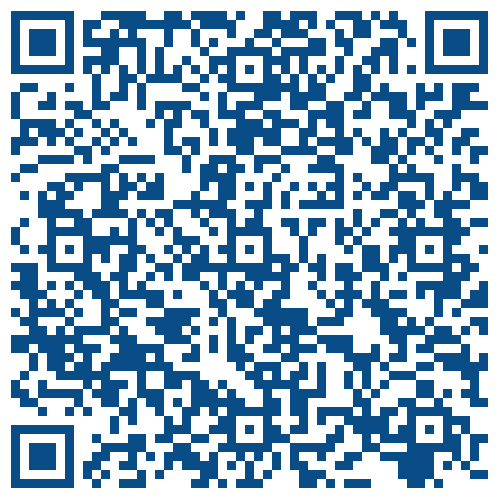 Strategic Orientations on Water and Climate Change
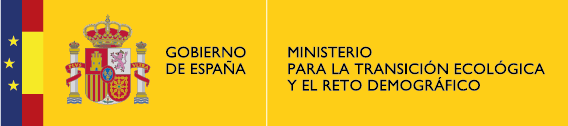 July 2022